Gebruik je iconen in je ppt? Super!
Projectteam Merkbeleid faciliteert een iconendatabank met iconen die voldoen aan de vormtaal. Gelieve die ook te gebruiken in je powerpointpresentatie.

Onze iconen vind je hier: https://kanselarij.bynder.com/web/78ff4e3b5a0470bd/iconen/

Enkele voorbeelden zijn:




Een bepaald icoon niet gevonden? Vraag het aan bij projectteam Merkbeleid via merkbeleid@vlaanderen.be
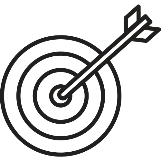 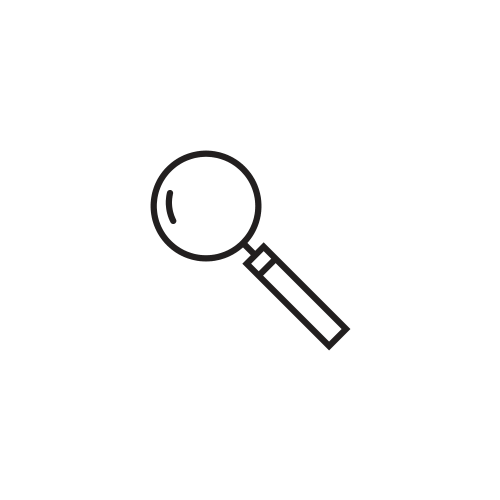 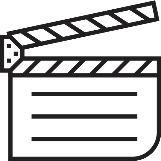 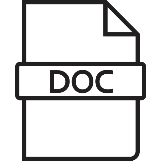 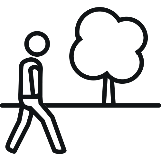 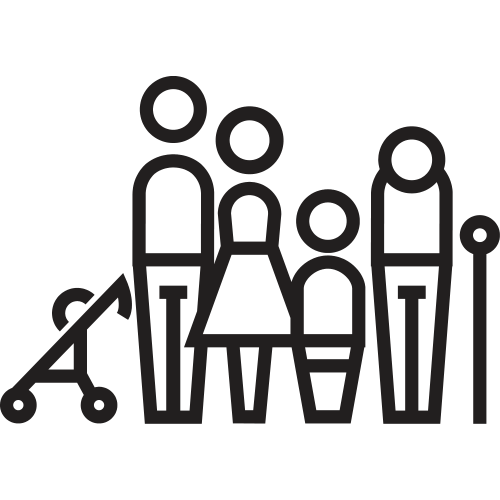 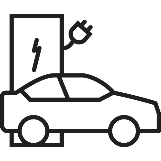 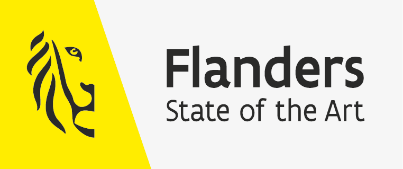 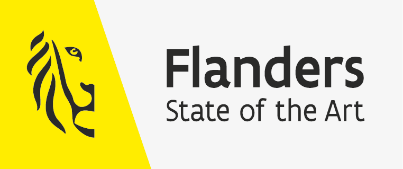 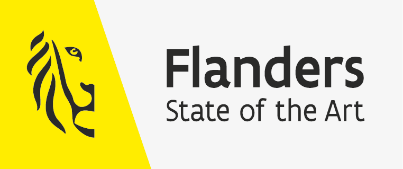 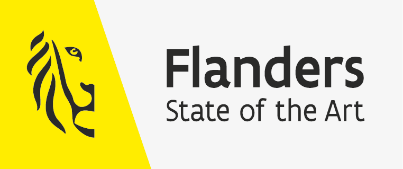 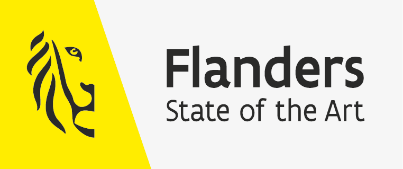 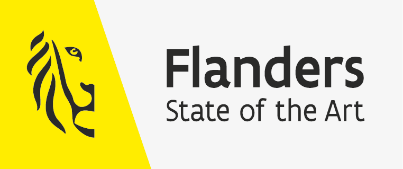 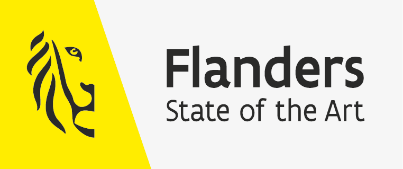 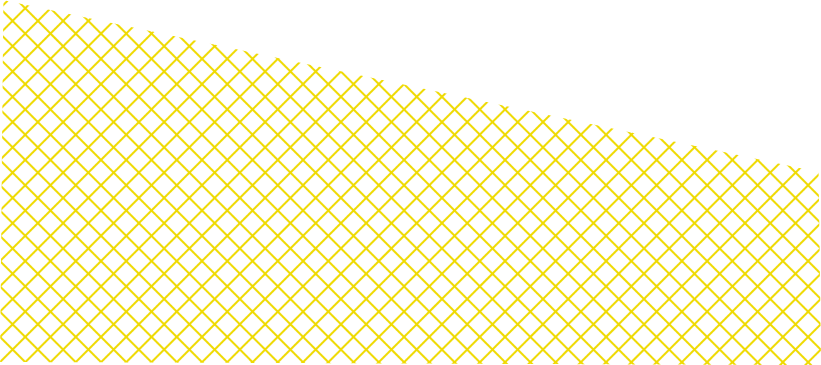 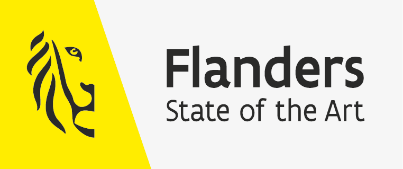 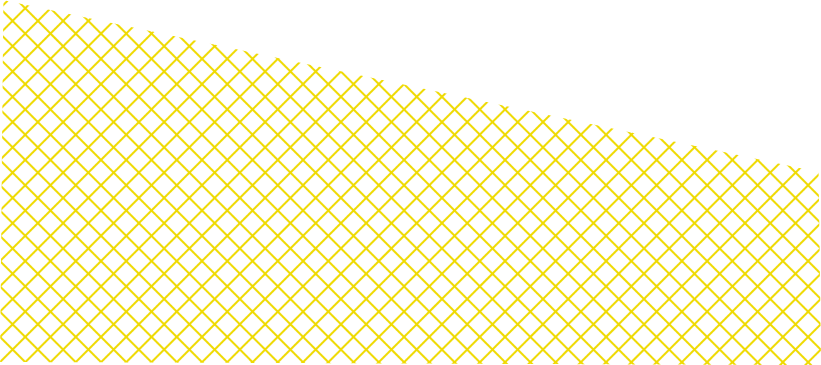 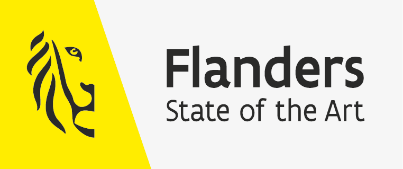 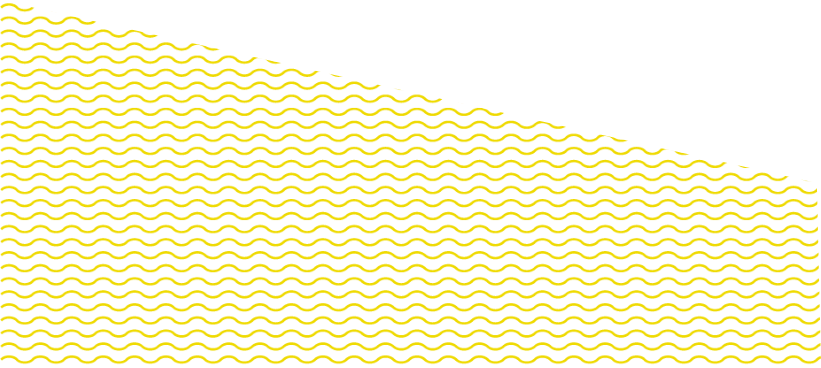 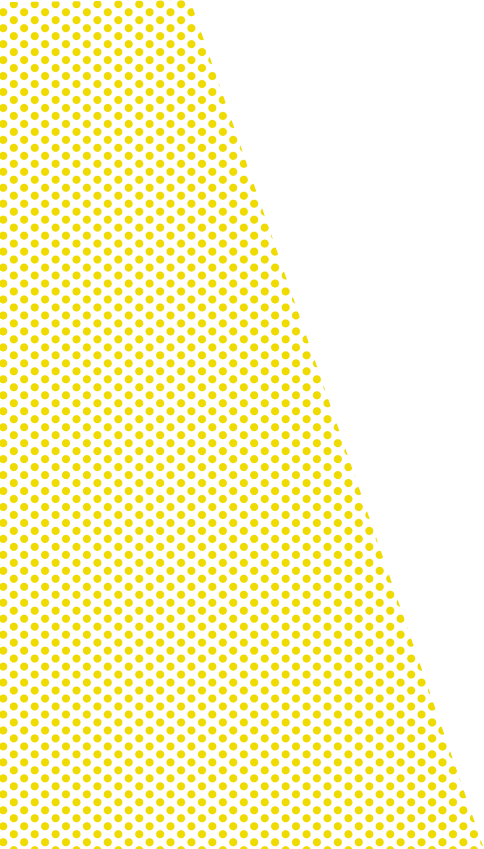 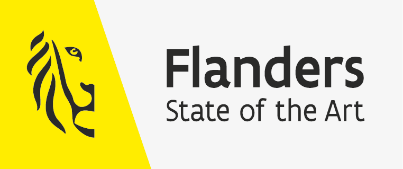 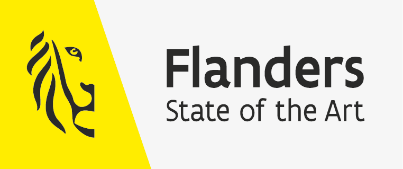 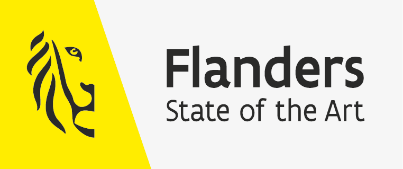 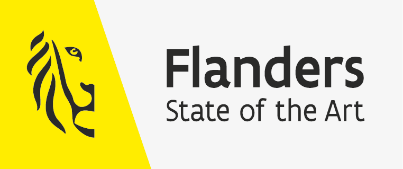 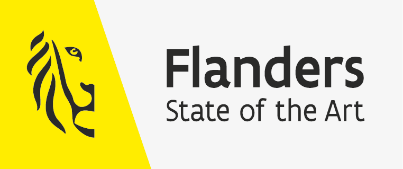 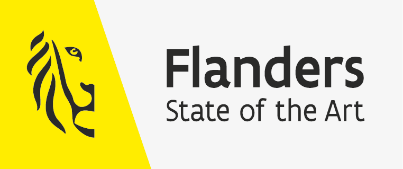 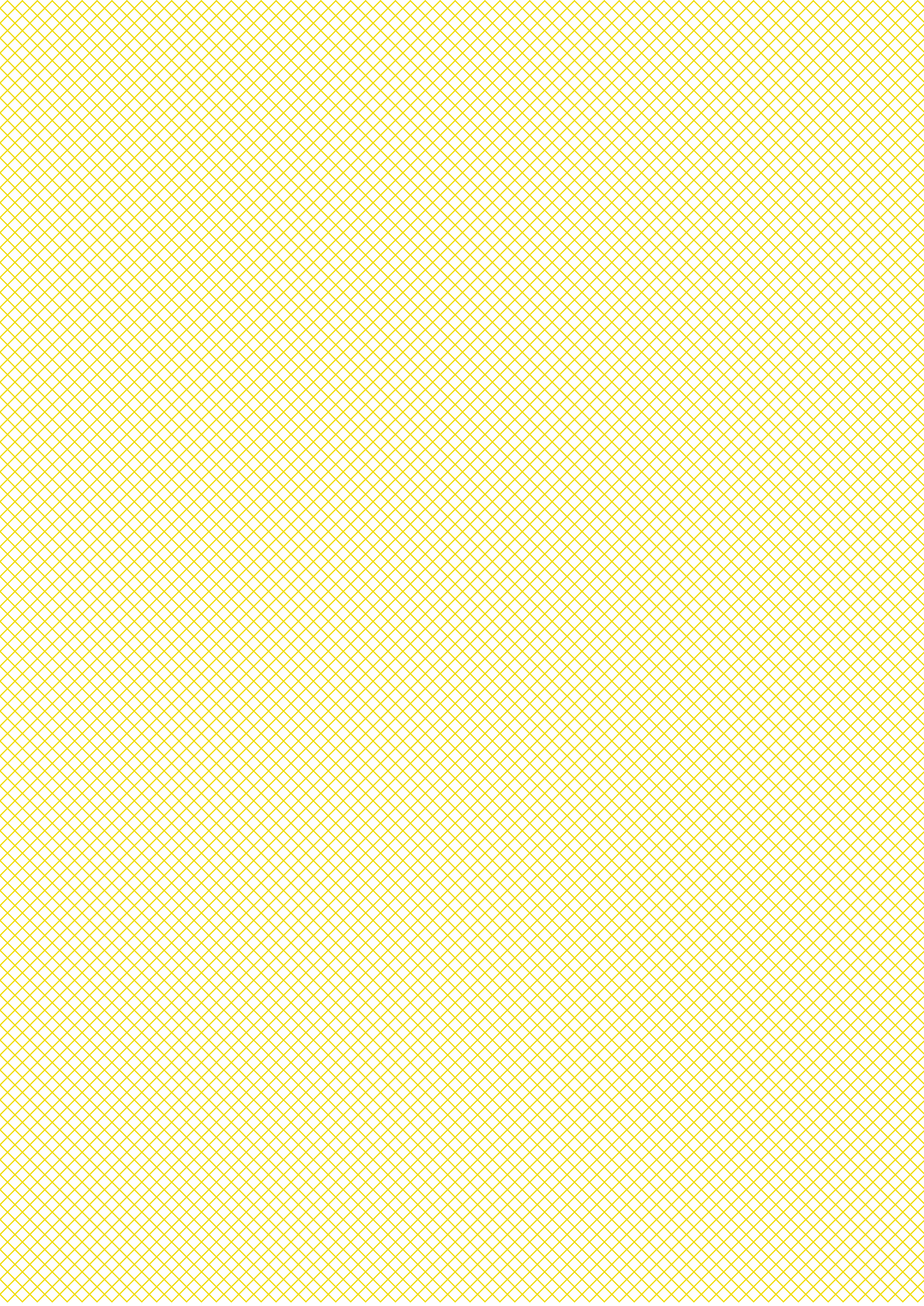 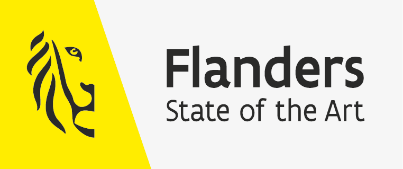 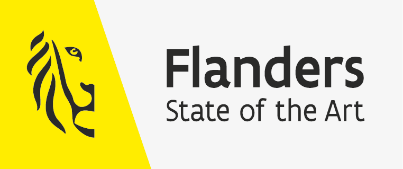 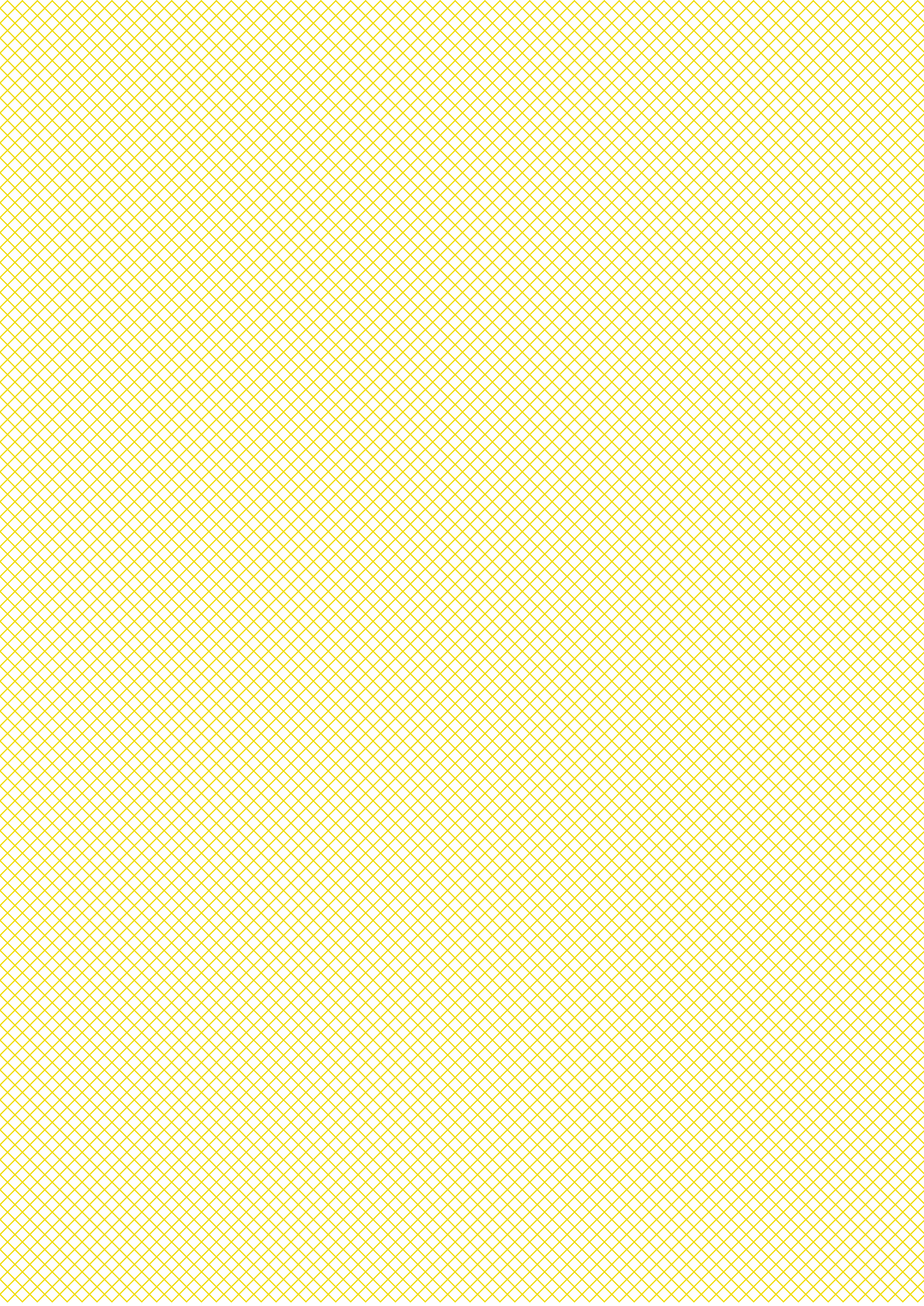 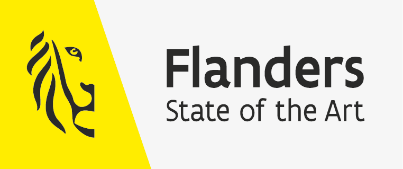 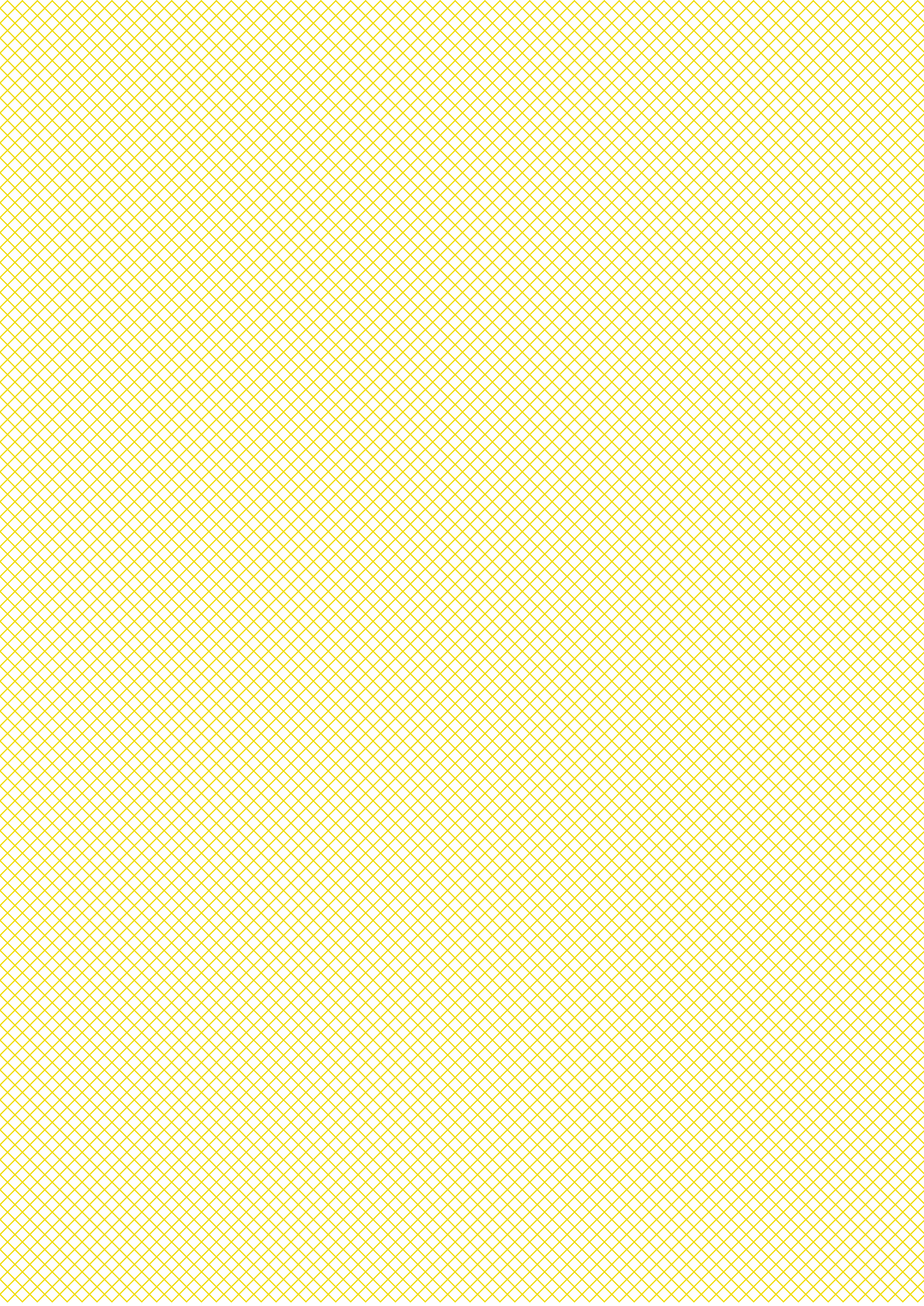